Drie doelen
Zending (ZGG)
Evangelisatie (EVGG)
Jeugdbond (JBGG)
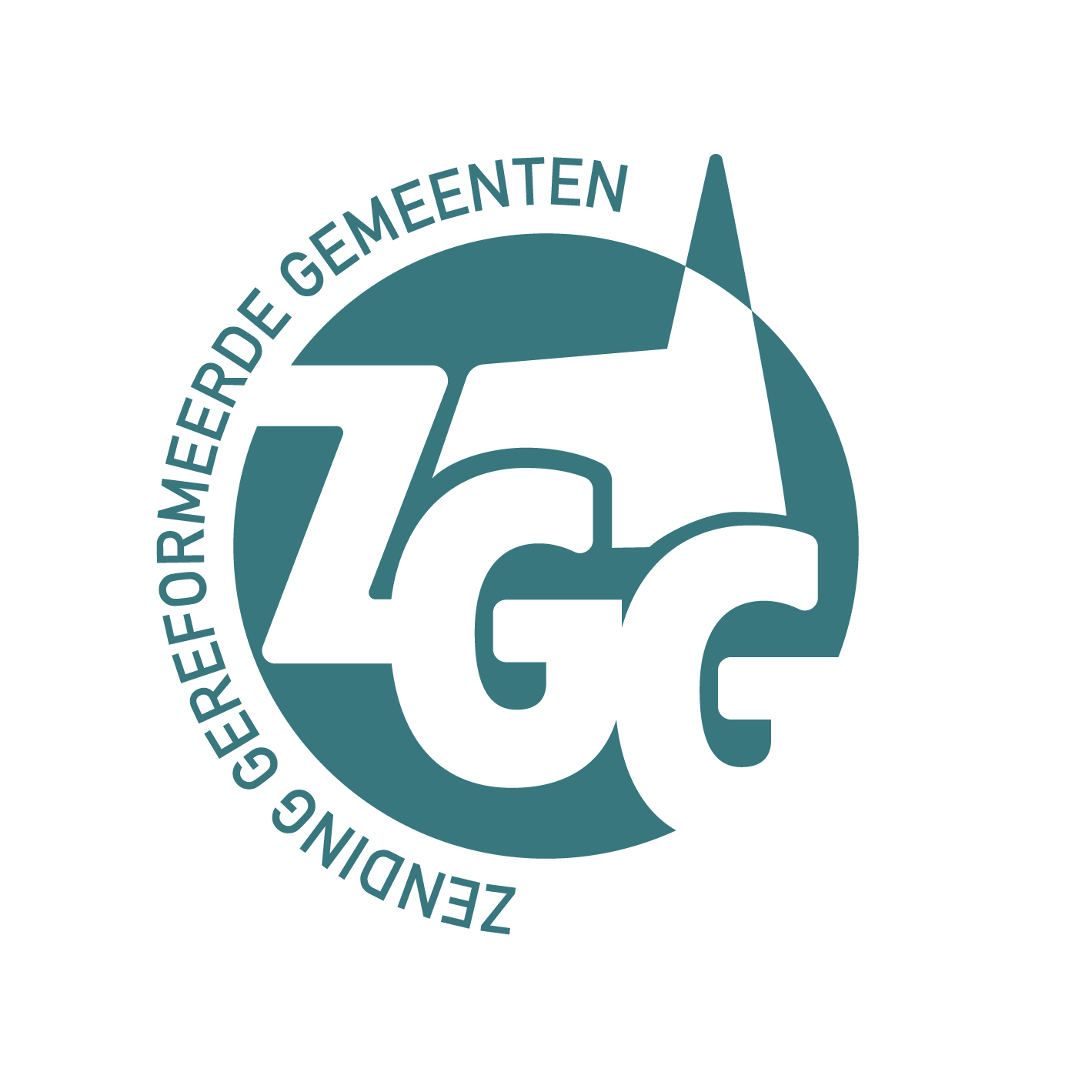 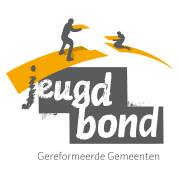 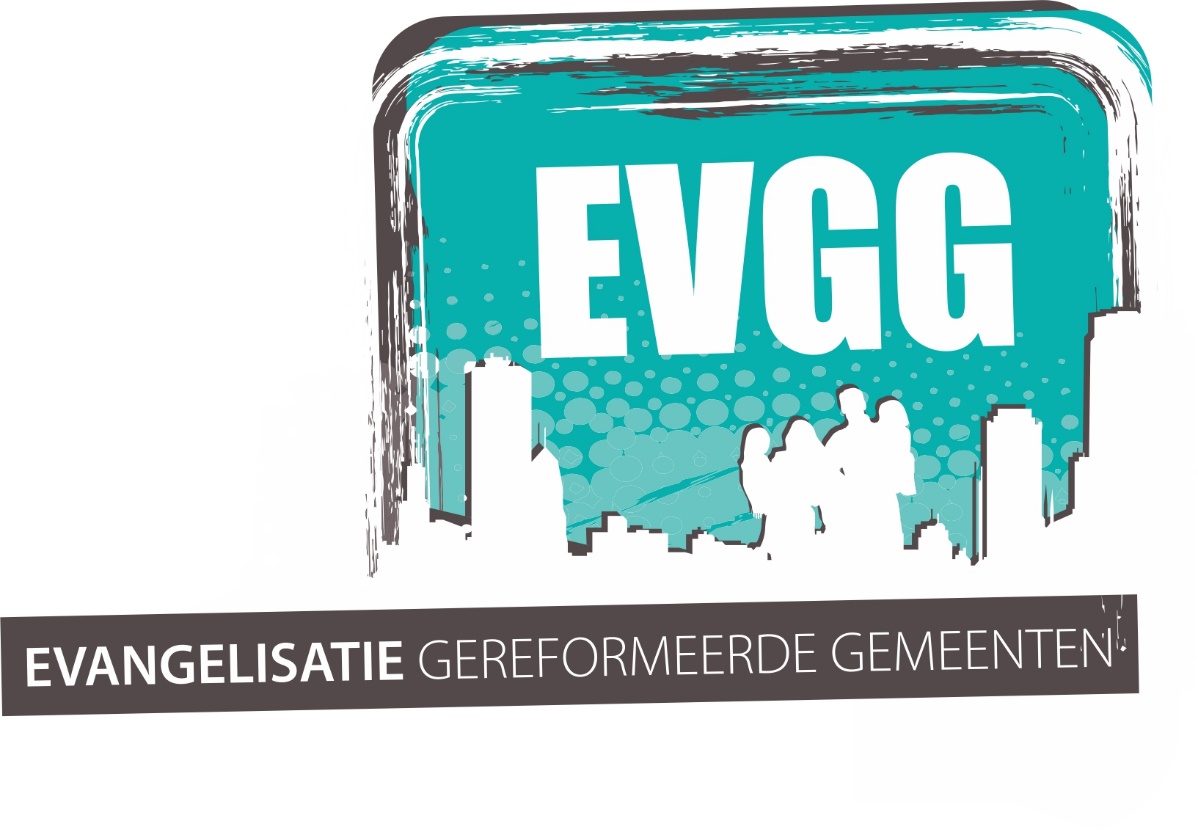 Al de Schrift is van God ingegeven en is nuttig tot lering, tot wederlegging, tot verbetering, tot onderwijzing, die in de rechtvaardigheid is. 

2 Timotheüs 3: 16
Het geloof is door het gehoor en het gehoor door het Woord van God.

Romeinen 10: 17
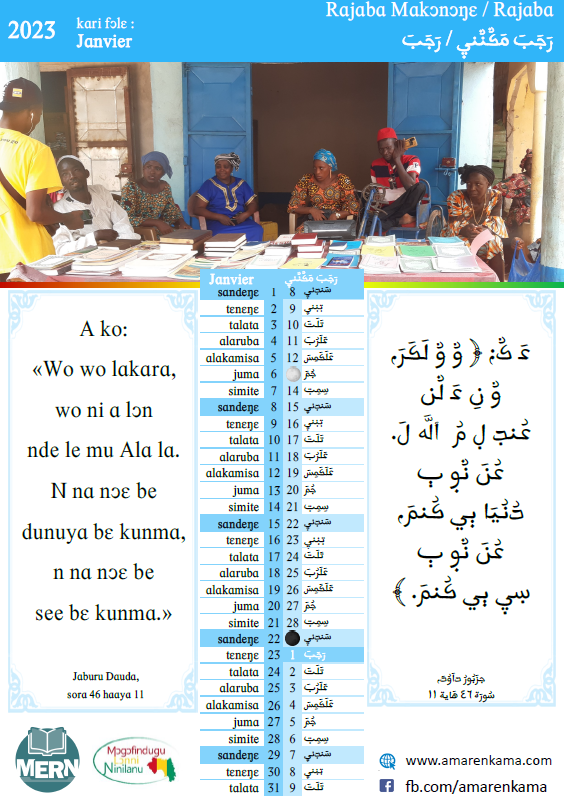 Na dezen zag ik, en zie, een grote schare, die niemand tellen kon, uit alle natie en geslachten en volken en talen, staande voor den troon en voor het Lam, bekleed zijnde met lange witte klederen, en palmtakken waren in hun handen. 
En zij riepen met grote stem, zeggende: De zaligheid zij onzen God, Die op den troon zit, en het Lam.

Openbaring 7: 9-10
EVGG
Evangelisatie Gereformeerde Gemeenten
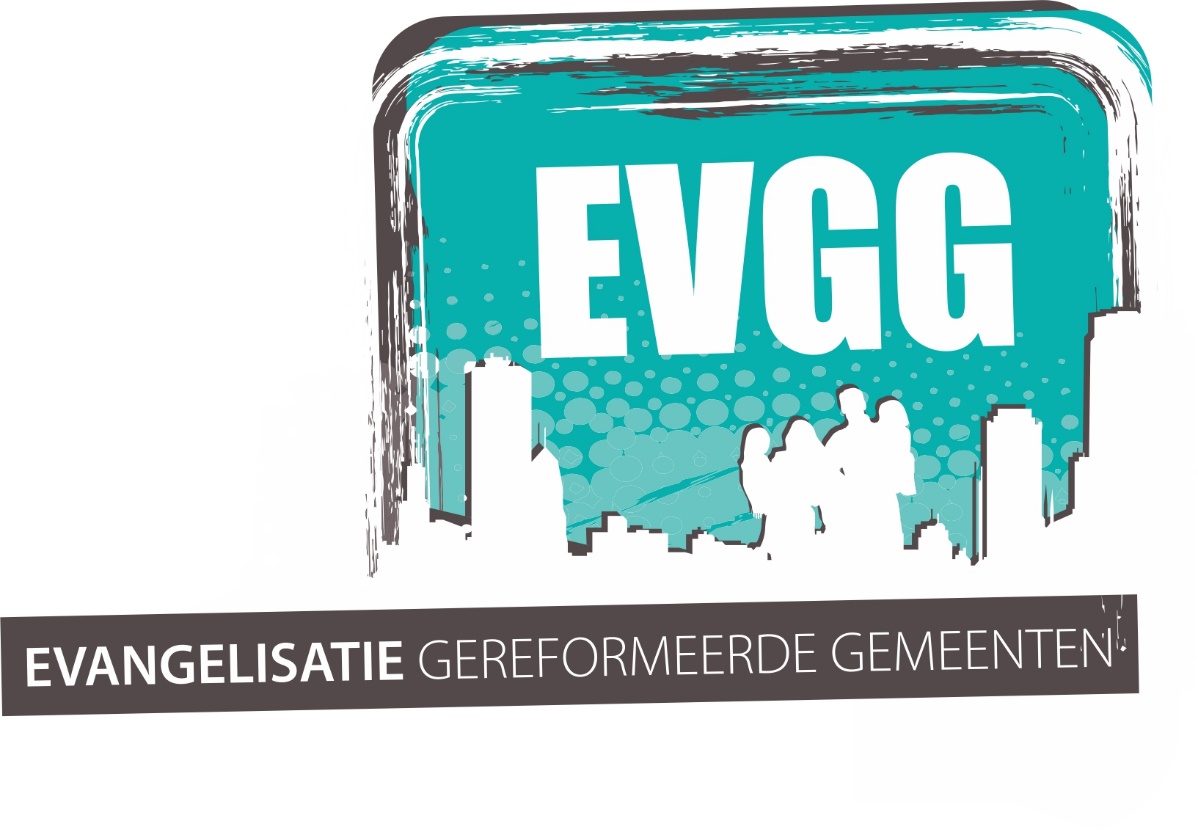 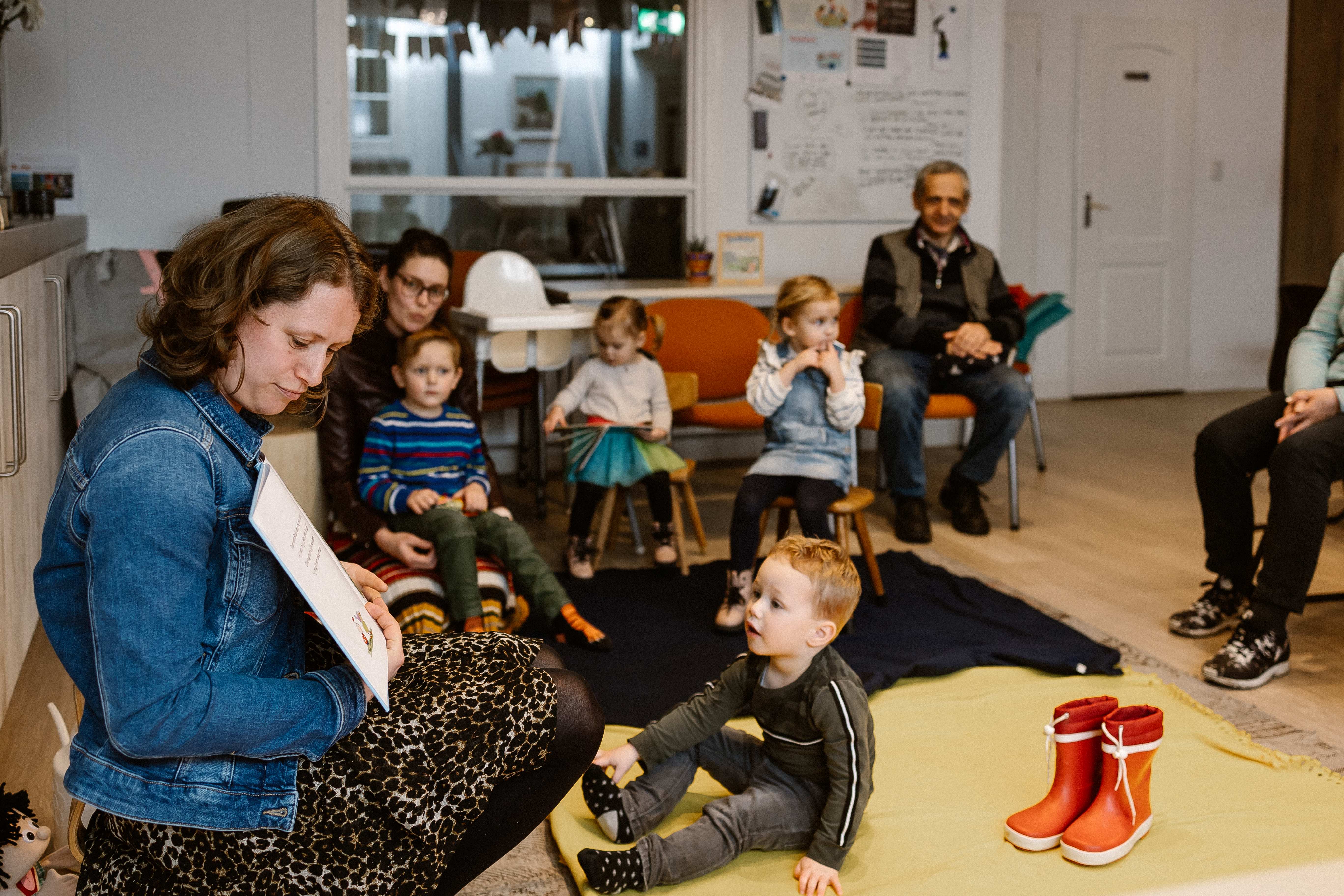 ‘God is trouw!’
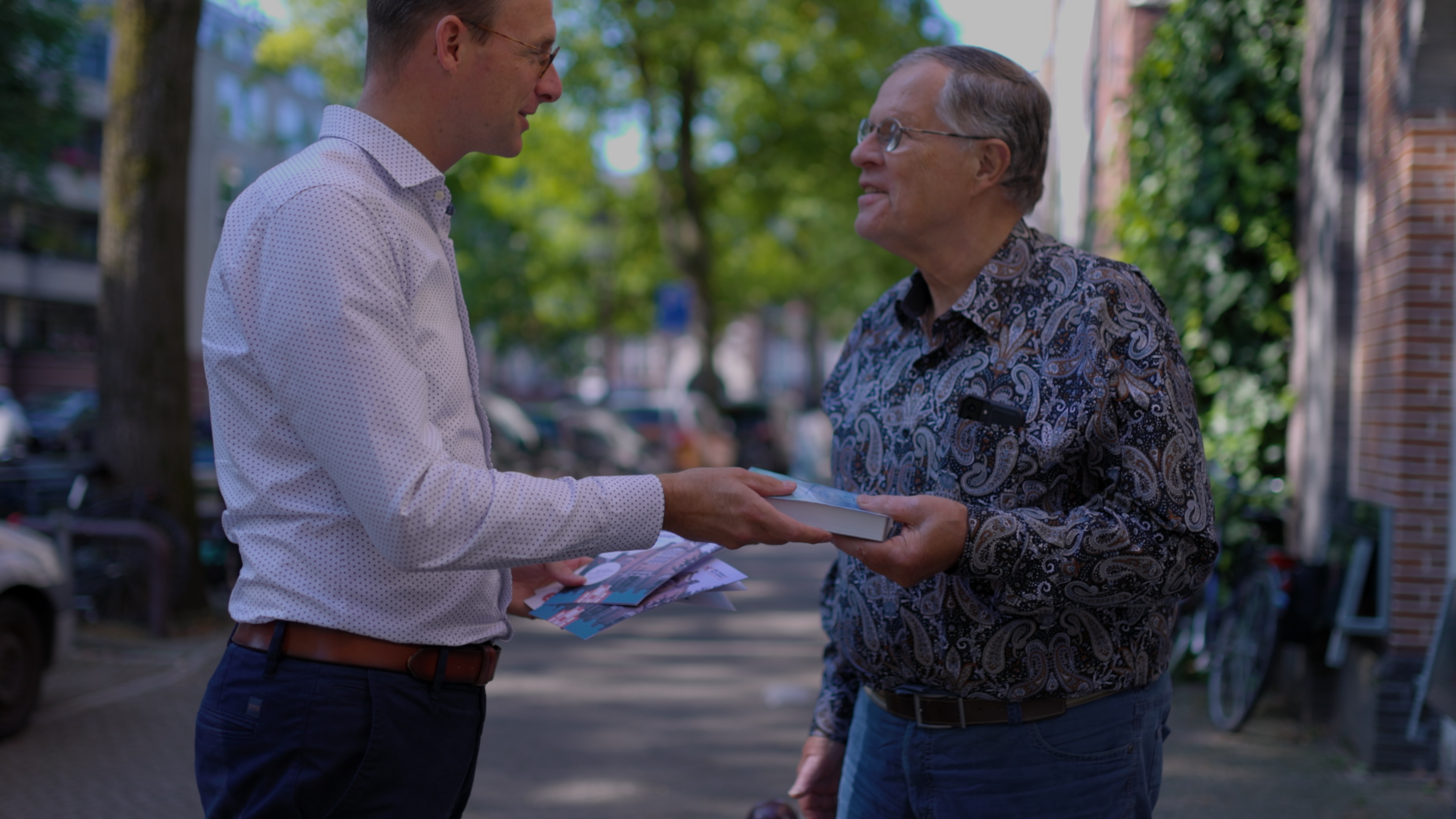 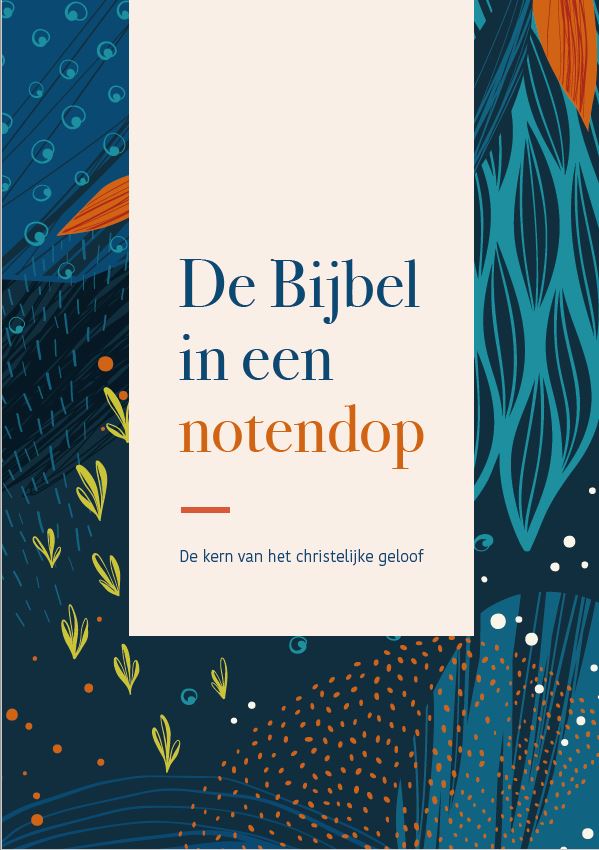 1. Bijbel in een notendop
Brochure met de kern van het christelijk geloof
2. Bijbelse verhalen
‘Bijbelverhalen voor jou!’ in actiepakket
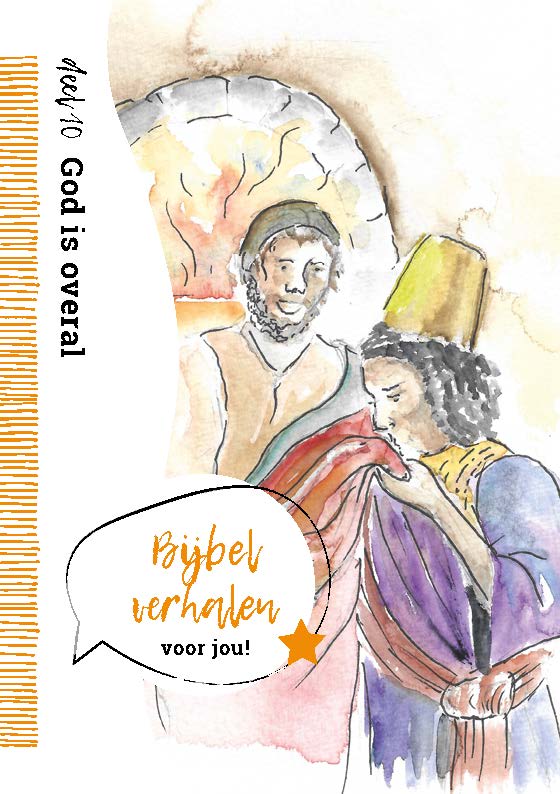 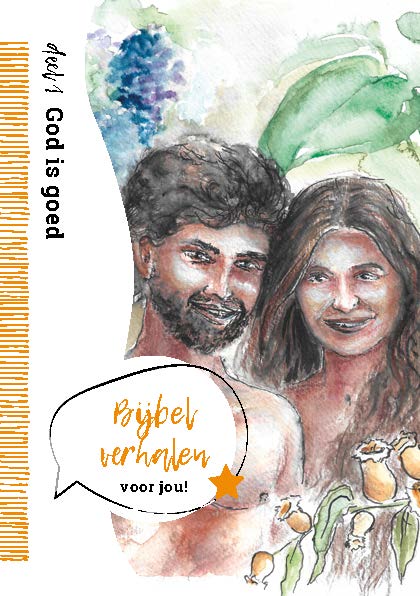 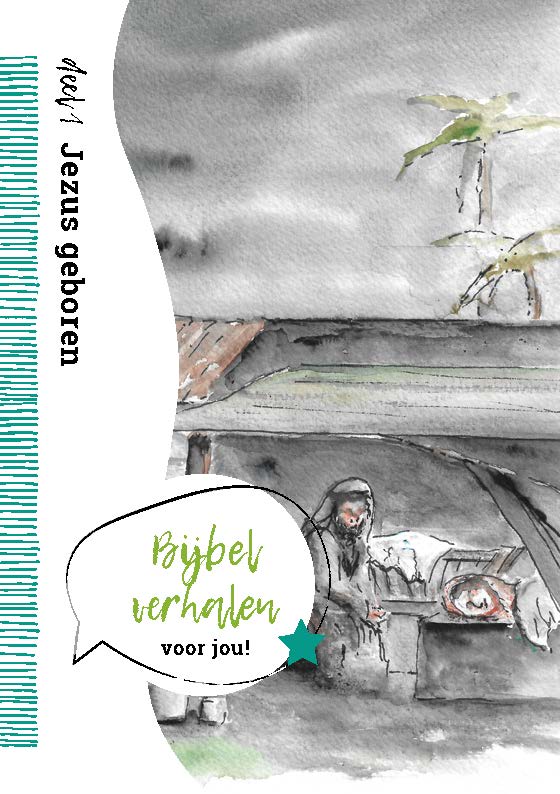 Een sneakpeek op de volgende pagina’s…
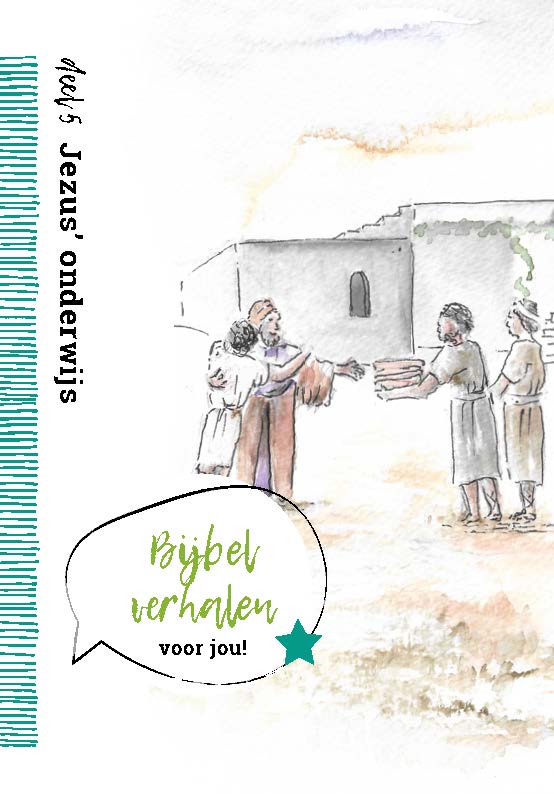 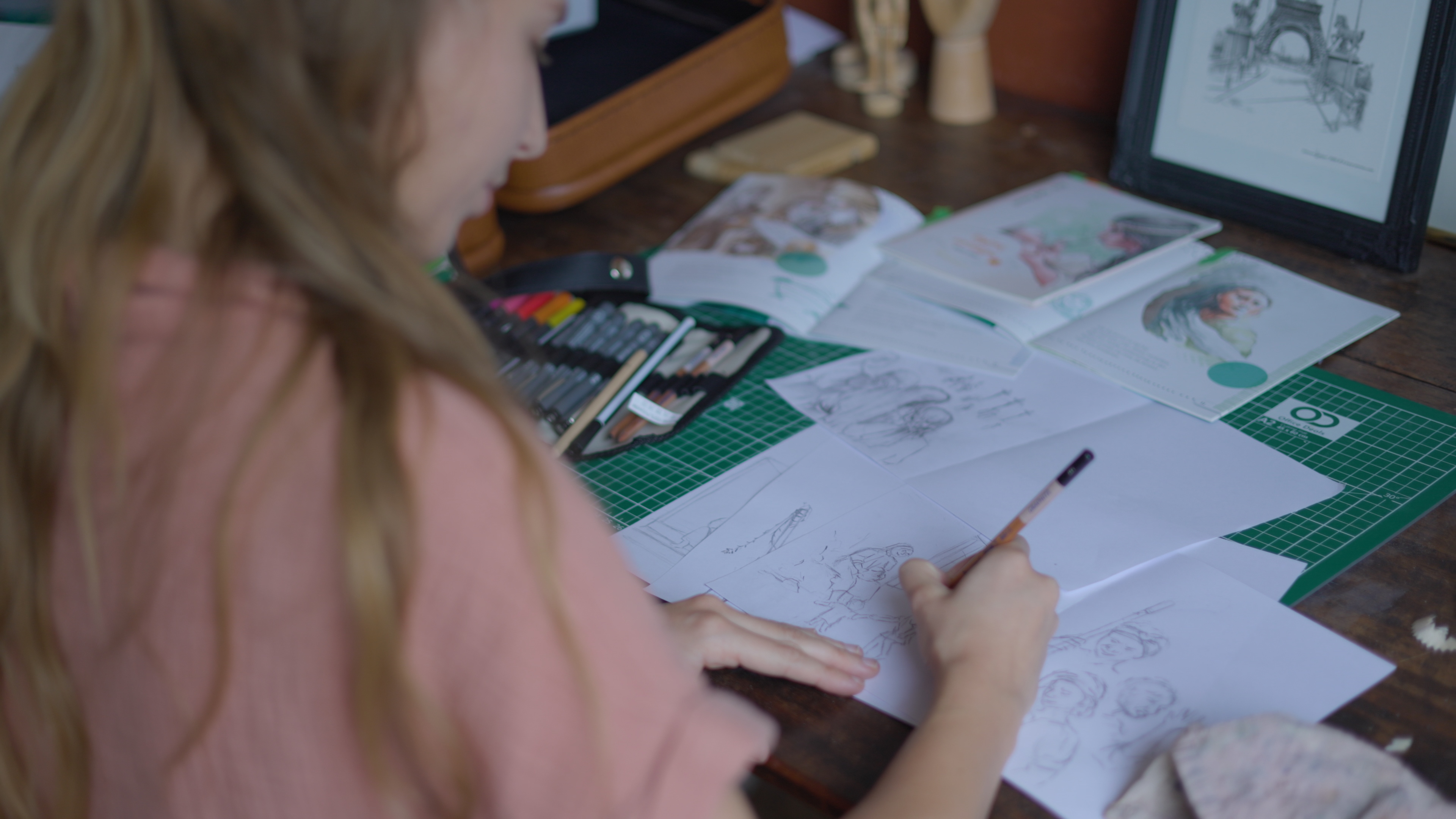 Julia Meeuse – Visser
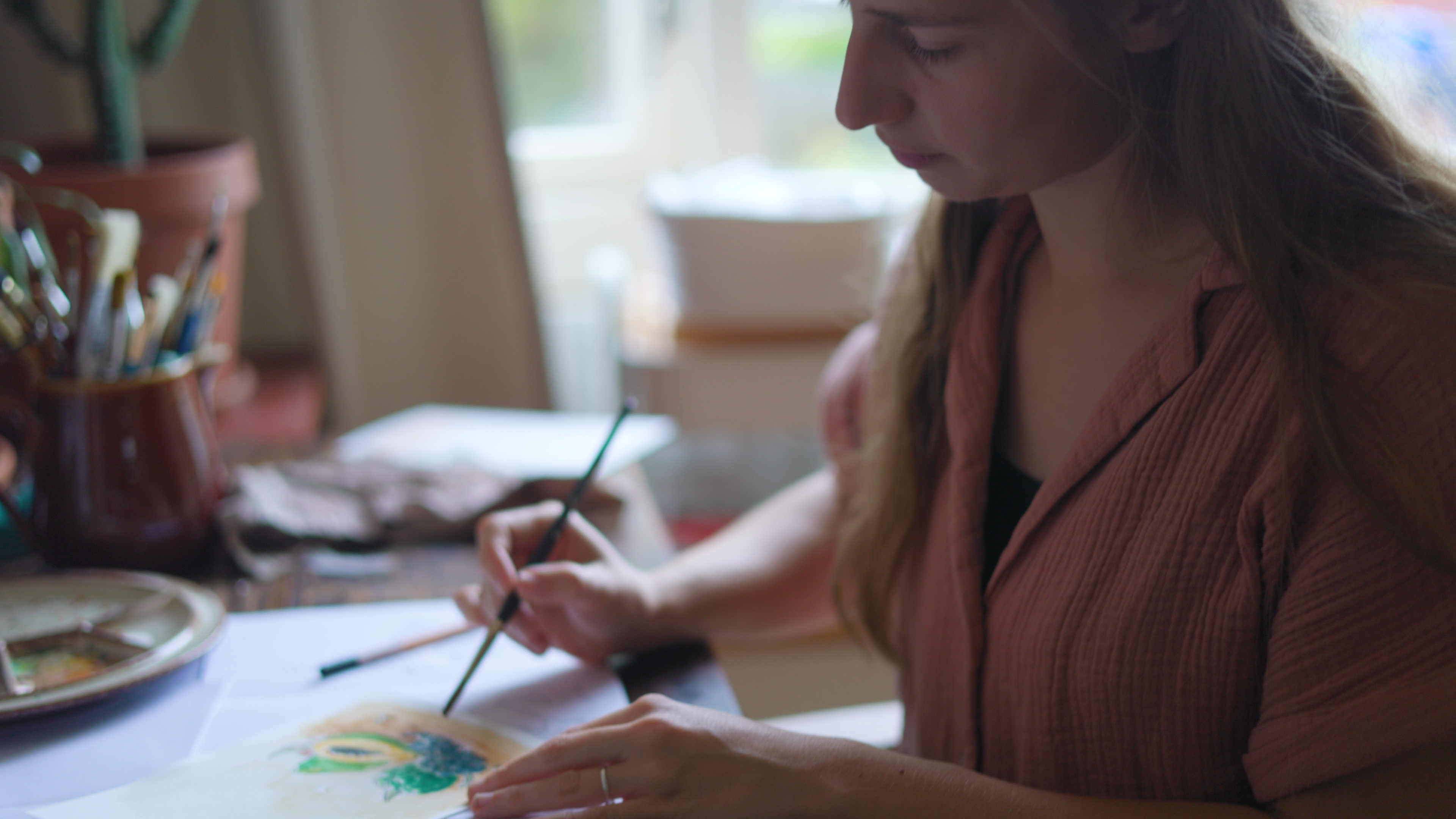 Julia Meeuse – Visser
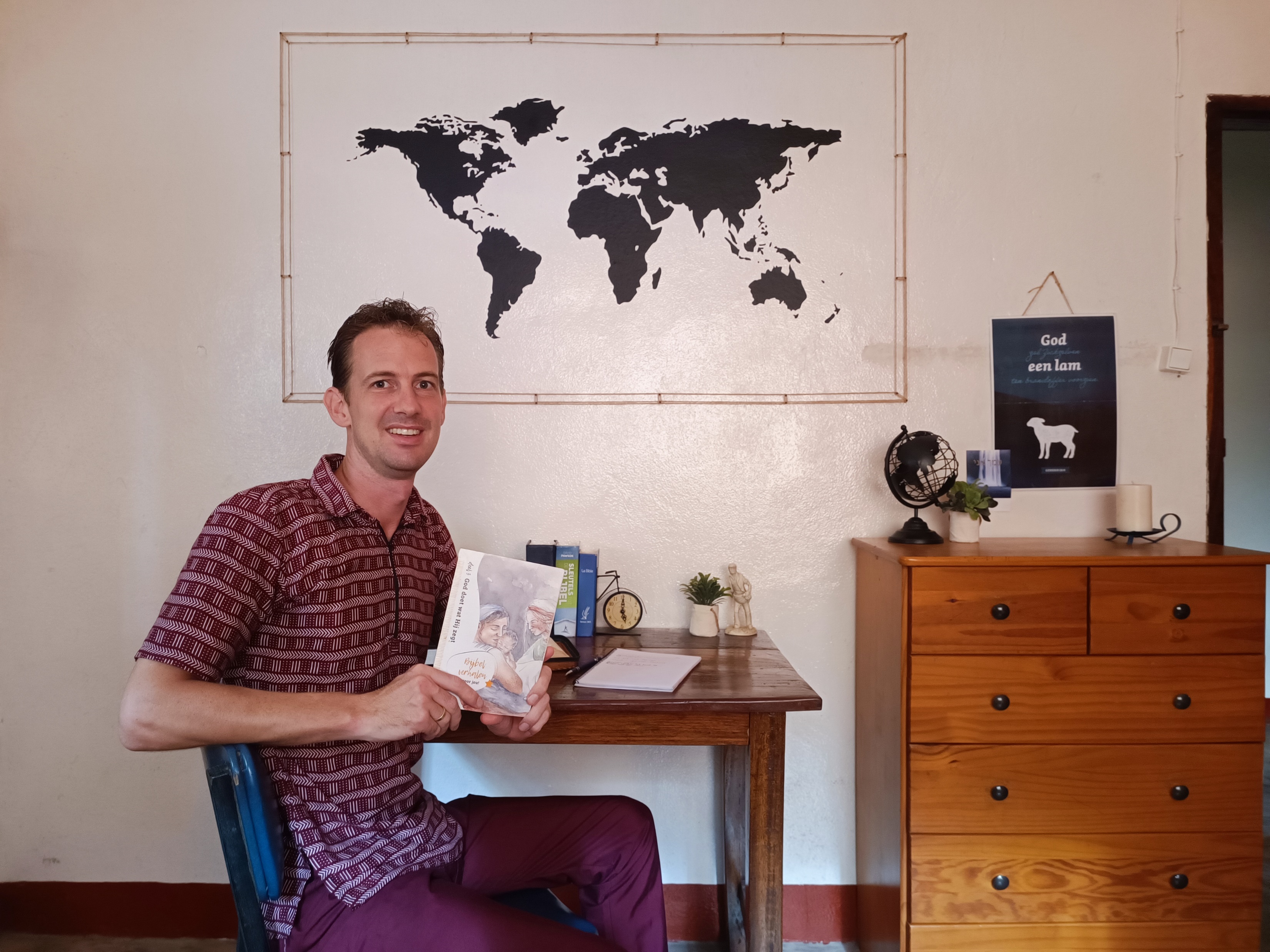 Jos Kardol
Jos Kardol
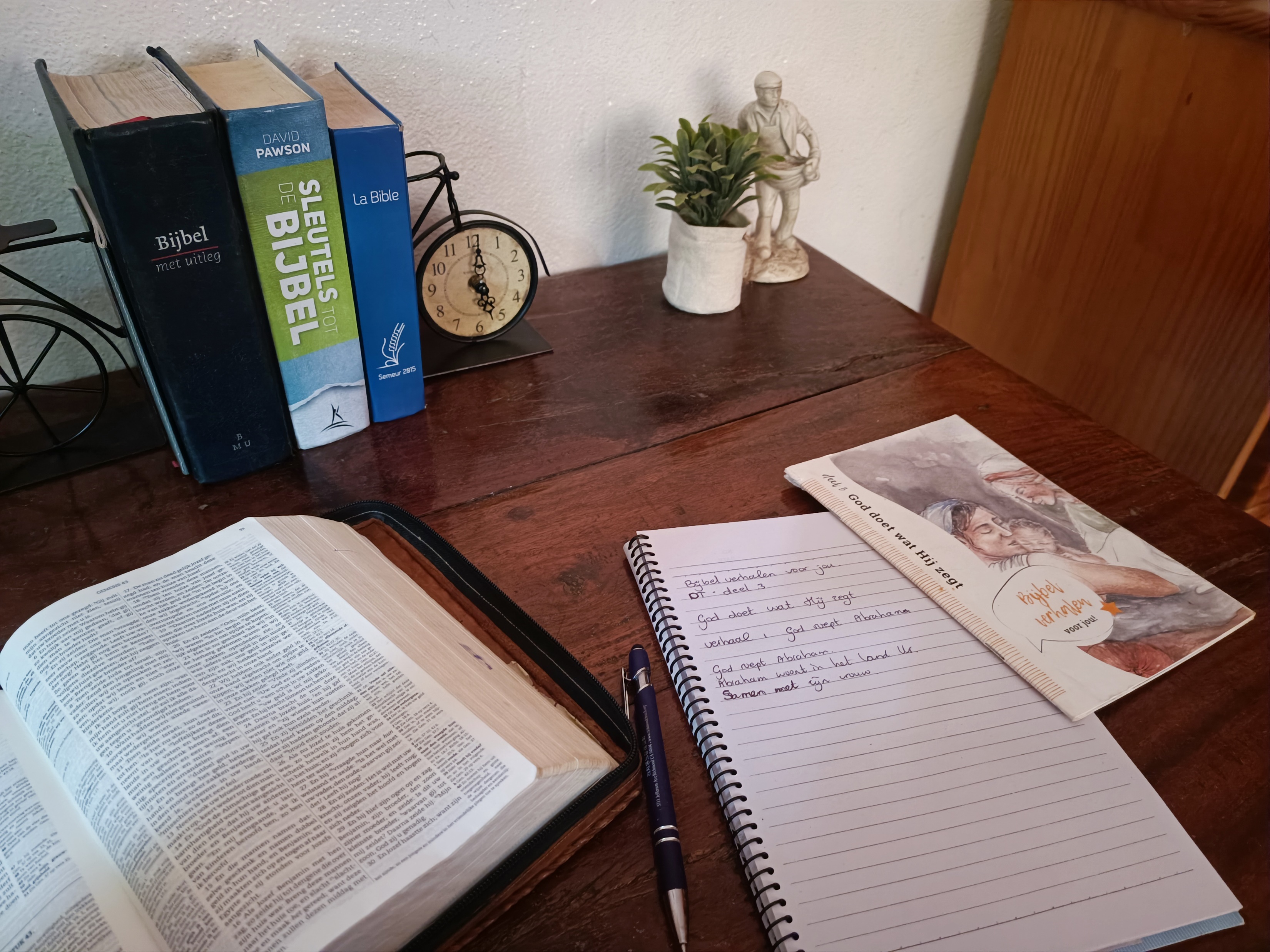 Jos Kardol
Jos Kardol
Afsluiter/bruggetje, dus nog invullen:
Wij zijn al begonnen…… nu jij! Succes!
JBGG
Jeugdbond Gereformeerde Gemeenten
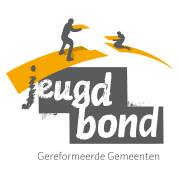 Moeilijke woorden
Laat ons deze steden bouwen en muren daarom trekken. (2 Kronieken 14:7) Grimmigheid en overloping van toorn is wreedheid (Spreuken 27:4) Waarom twist gij tegen Mij? (Jeremia 2:29) En Ik verontreinigde hen in hun giften (Ezechiël 20:26) En het is geschied als Jezus al deze woorden geëindigd had (Mattheüs 26:1)
Omringen met muren
Gebeuren
Ter verantwoording roepen/ruzie zoeken
Woede 
Vuil maken
De Bijbel beter begrijpen ook voor jou!
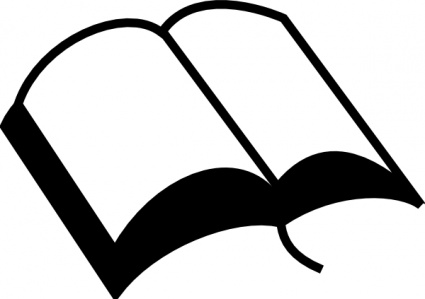 Dagelijkse podcast danielonline.nu en
training ‘Bijbellezen met jongeren’
Hoe kan ik de Bijbel beter begrijpen?
Dagelijkse podcasts
Bijbelstudievideo’s Danielonline.nu
Training voor juffen en meesters
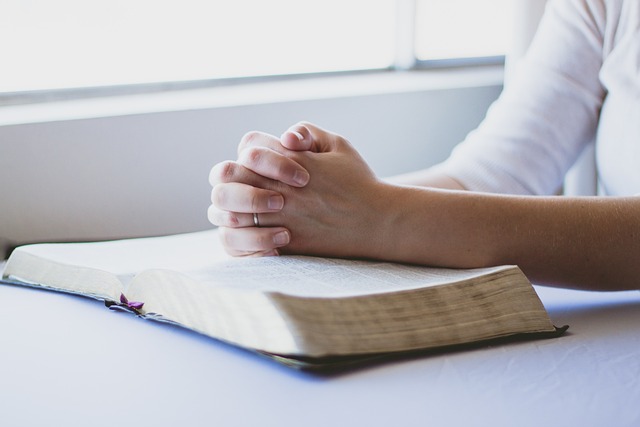 Dagelijkse podcasts
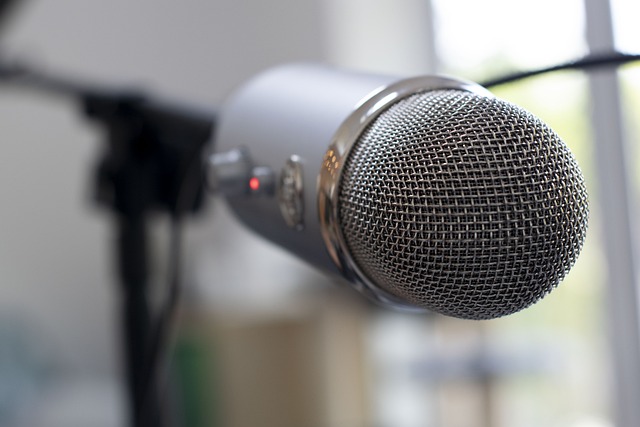 Een goed begin
Dagelijkse podcast als luisterdagboek
Een goed begin van de dag 
Lees je Bijbel met een dagboek
Luister je Bijbel met de podcast, alleen of met elkaar
Denk overdag terug aan je stille tijd met Gods Woord
Bespreek met je vrienden en in je gezin wat jou aansprak
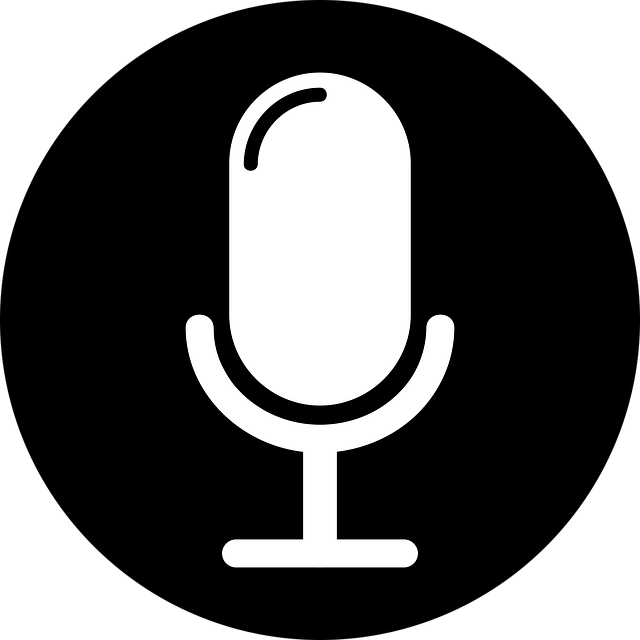 Een goed begin
Wat is een podcast?
Christelijk leven
Markus
Psalmen
Emmaüs
Romeinen
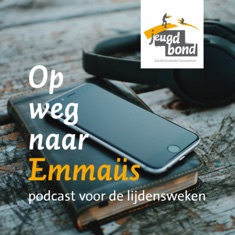 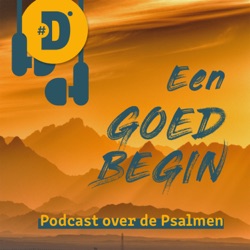 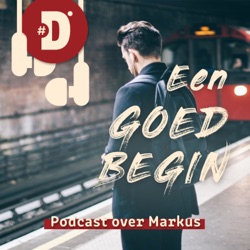 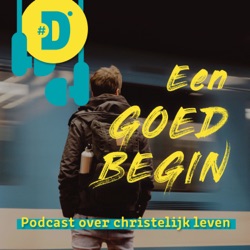 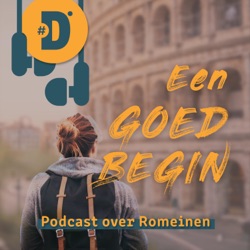 Advent 2021
Gelijkenissen
Lijdenstijd 2022
Brieven van Jezus’ broers
Levensvragen
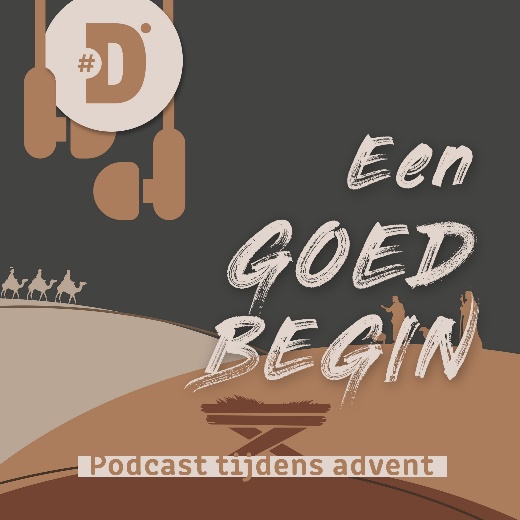 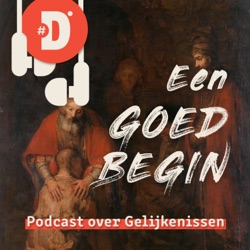 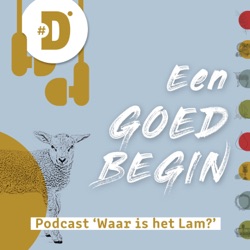 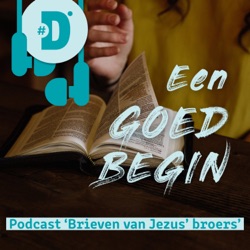 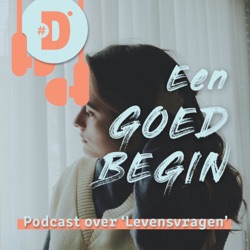 Johannes
Advent 2022
Jesaja
Belijdenissen
Advent 2023
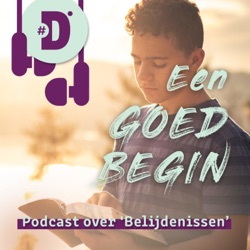 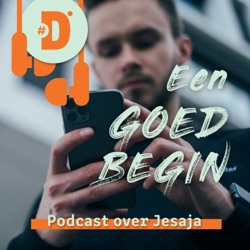 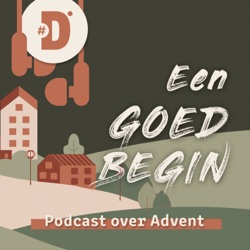 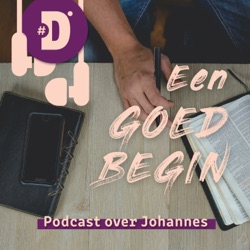 Bijbelstudievideo’s
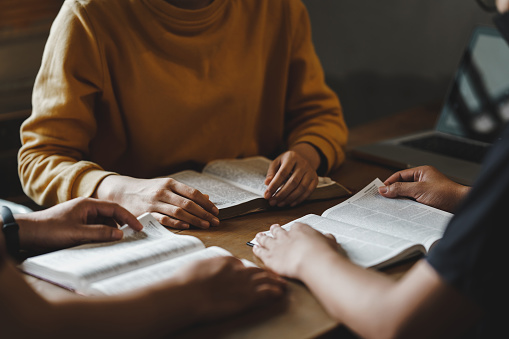 Bijbelstudievideo’s
Uitleg van de Bijbel
Danielonline.nu
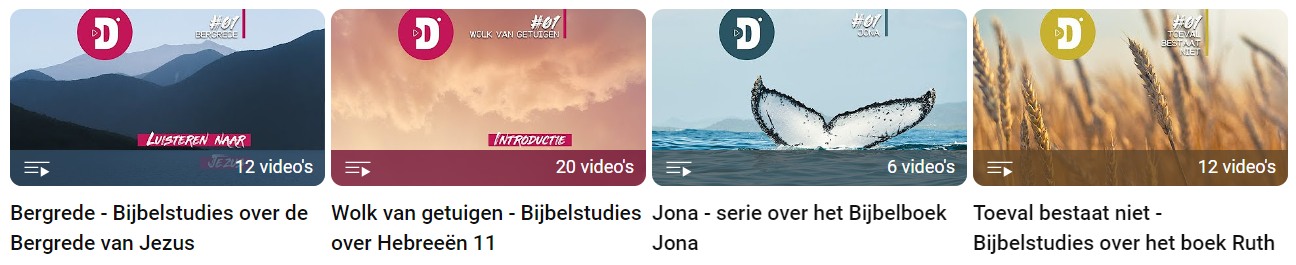 Begrijp jij wat je leest?
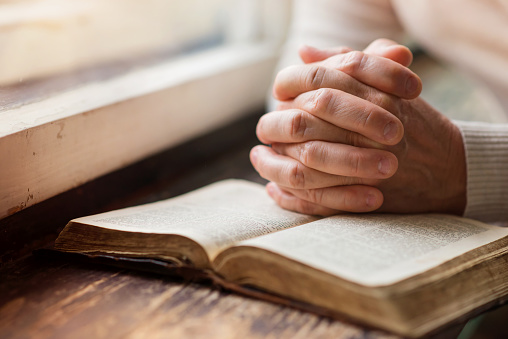 Training ‘Bijbellezen met jongeren’
Jij bent de toekomst
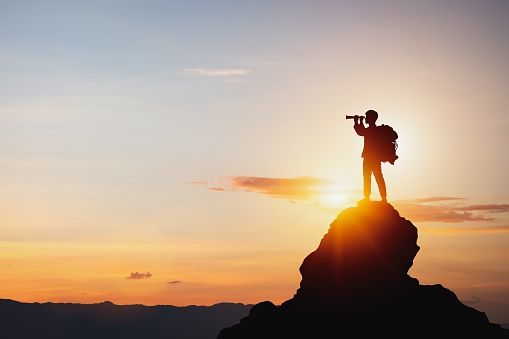 Help jij mee om JV-leiders een training te geven, zodat ze samen met jou de Bijbel kunnen lezen en samen met jou kunnen ontdekken wat de Heere tegen ons zegt?
2 Timotheüs 3 vers 16 en 17Al de Schrift is van God ingegeven, en is nuttig tot lering, tot wederlegging, tot verbetering, tot onderwijzing, die in de rechtvaardigheid is; Opdat de mens Gods volmaakt zij, tot alle goed werk volmaaktelijk toegerust.